WOULD THIS GET CREDIT?Debriefing the 2024 AP Stats Exam
Luke Wilcox
Lindsey Gallas
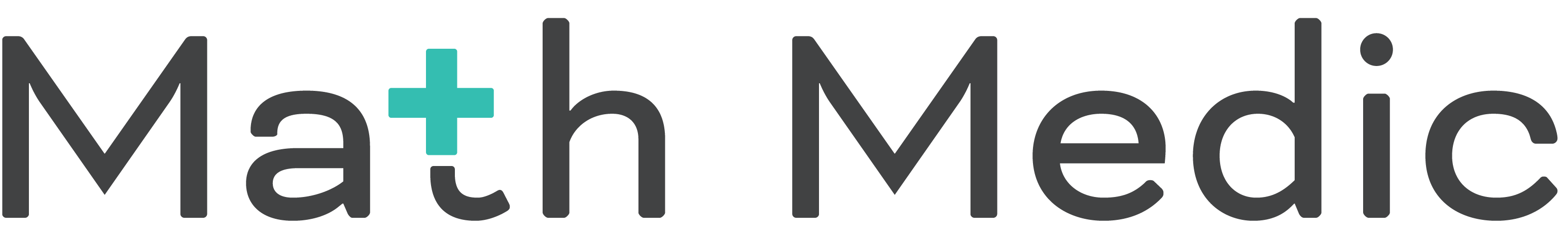 2024 #1
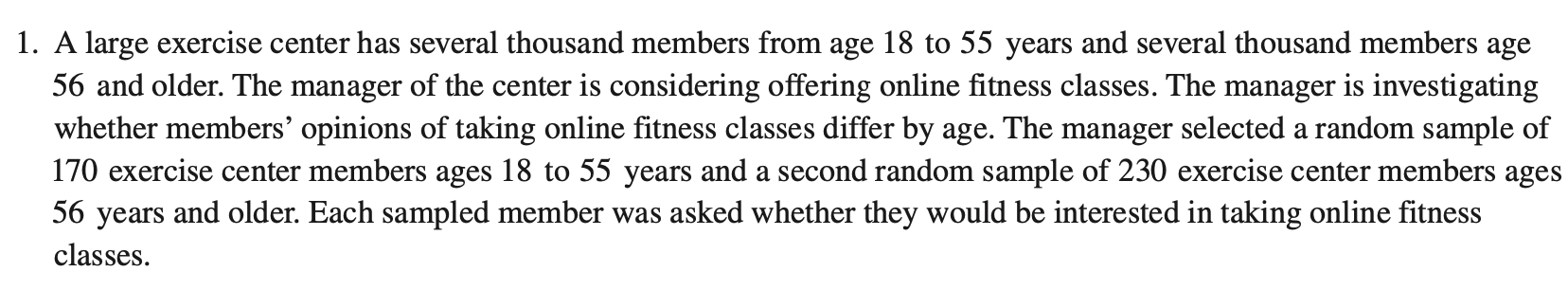 2024 #1
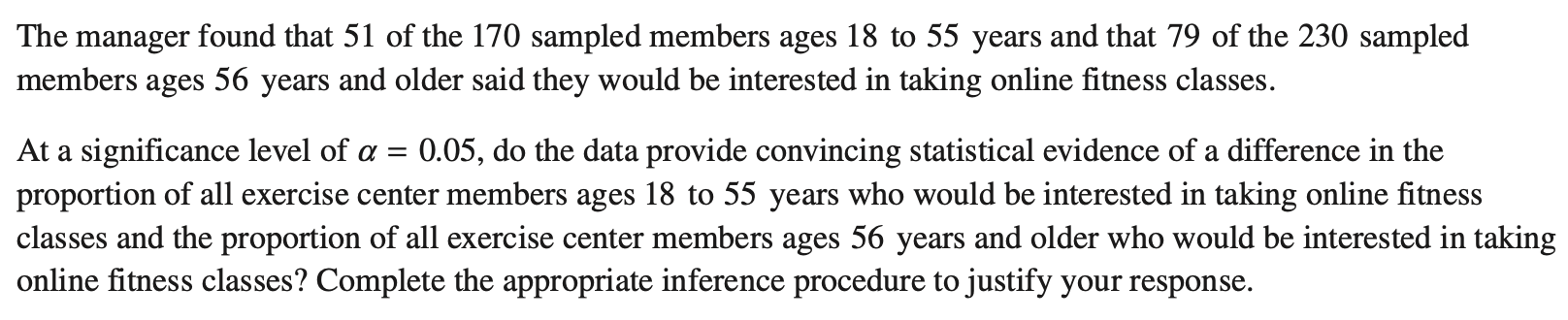 QuickNotes
Identify procedure
Correct hypotheses
Context
2024 #1 Rubric – Section 1
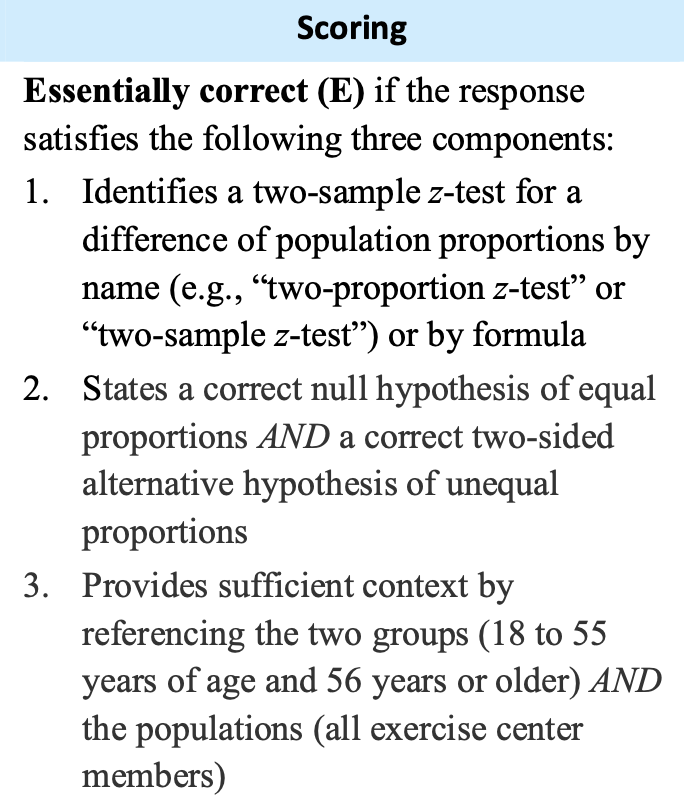 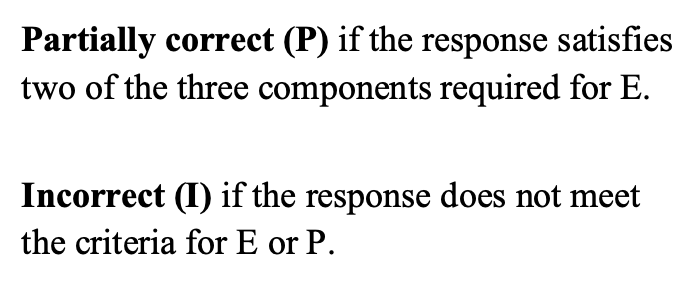 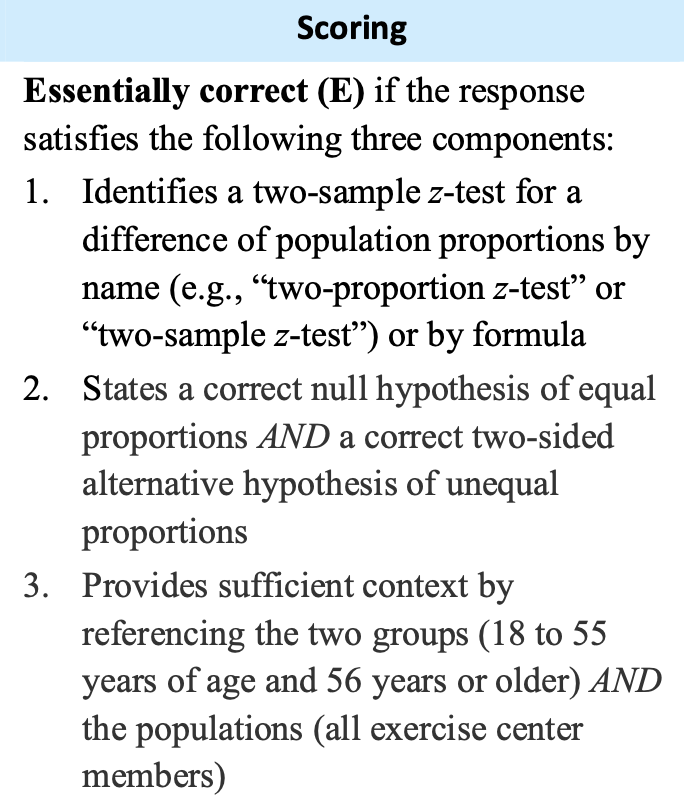 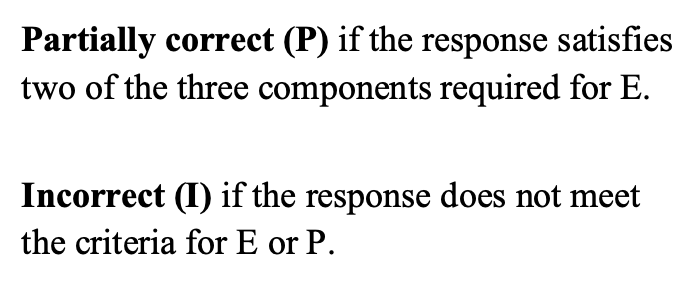 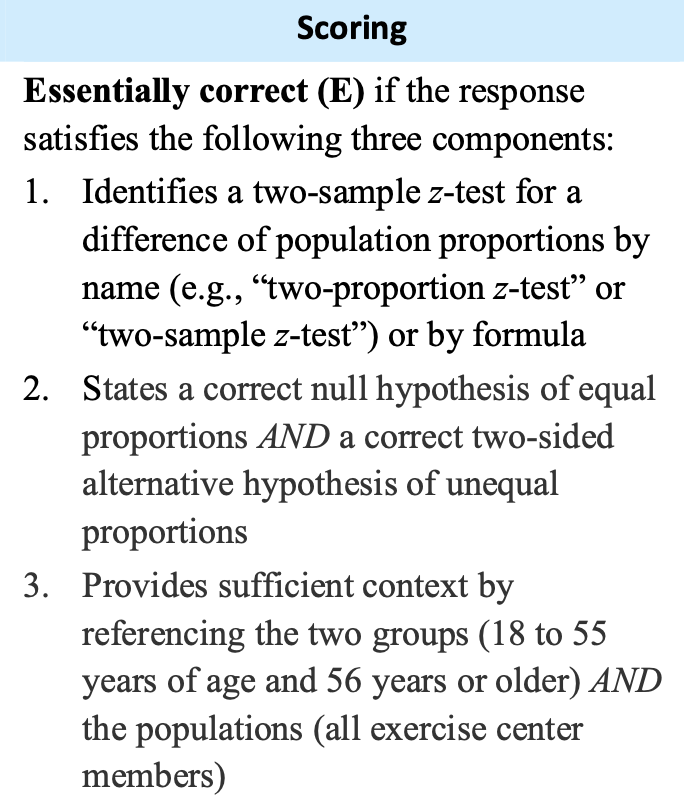 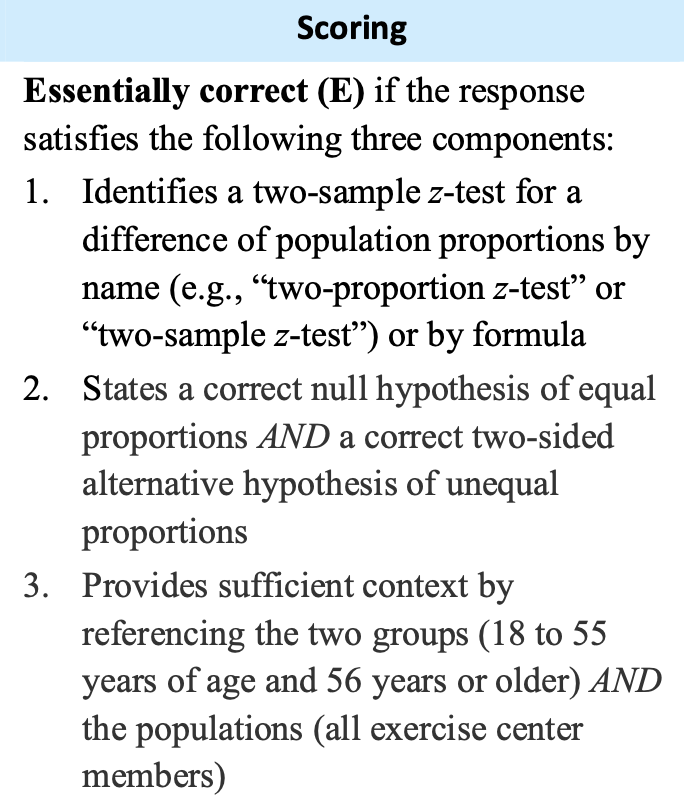 1. Identify procedure
2. Correct hypotheses
3. Context
E, P, or I?
yes
2024 #1 Section 1Model Solution
yes
yes
E  Essentially correct
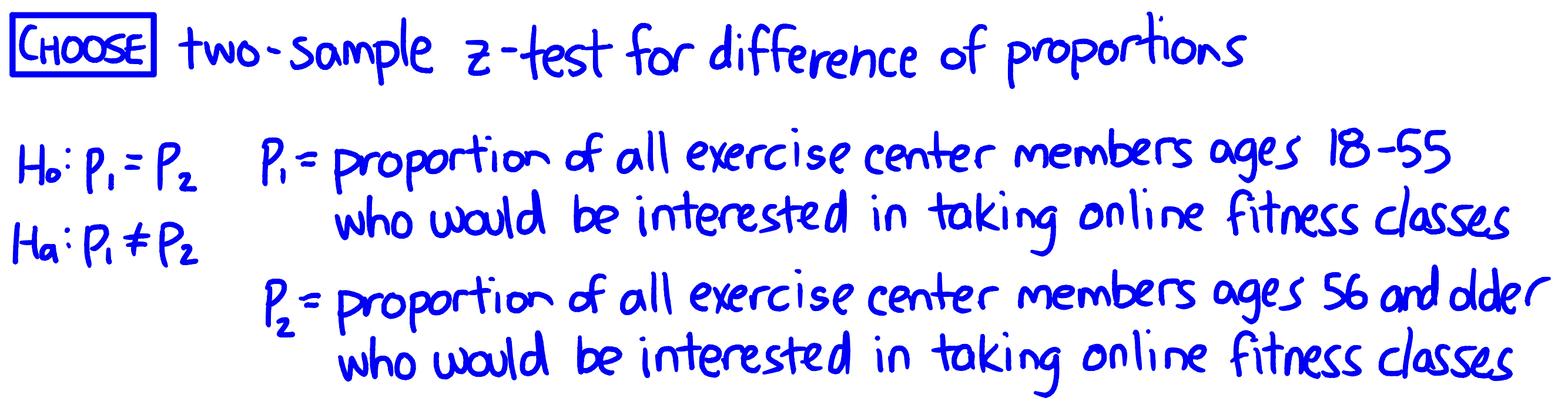 WOULD THIS GET CREDIT?
For each student response in Section 1, decide if each component is satisfied.
Determine the grade for this section:
		E  Essentially correct
		P  Partially correct
		I  Incorrect
Use highlighter and red pen
QuickNotes
Identify procedure
Correct hypotheses
Context
2024 #1 Rubric – Section 1
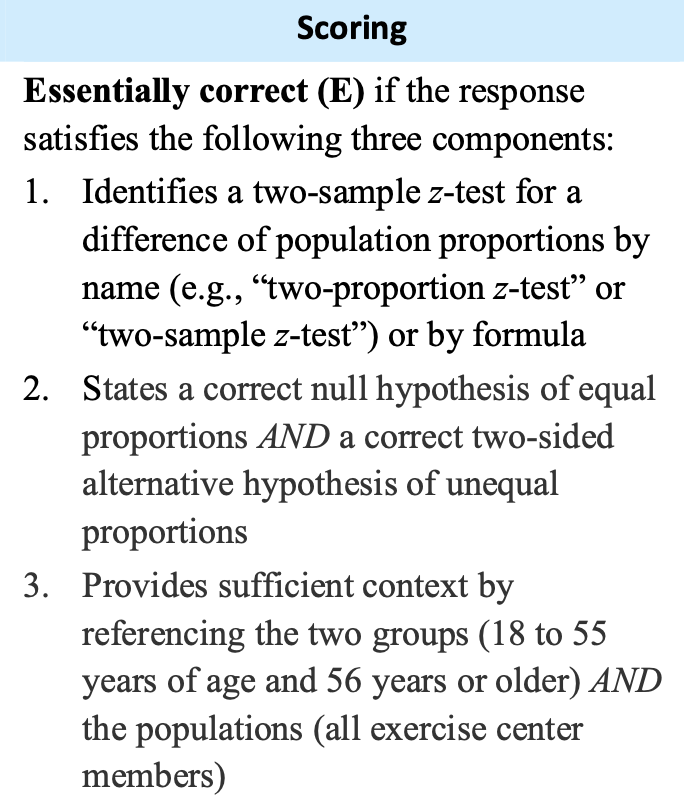 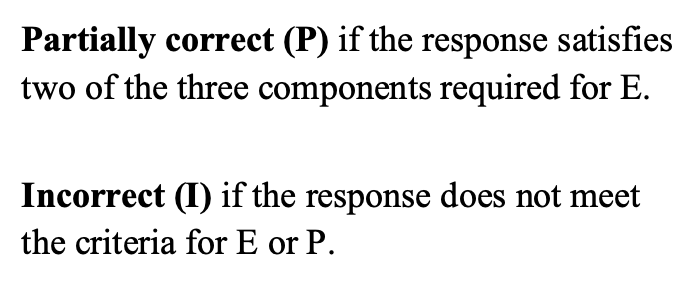 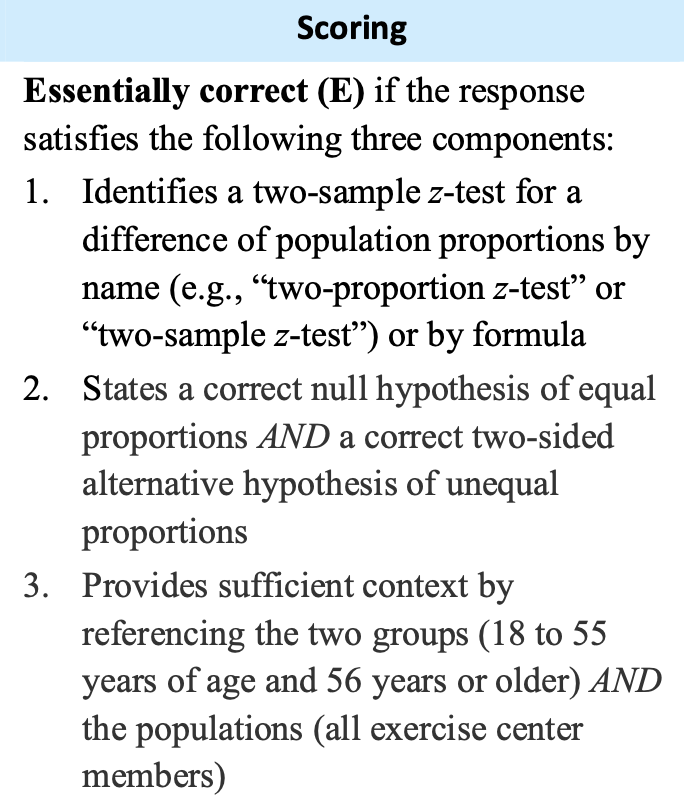 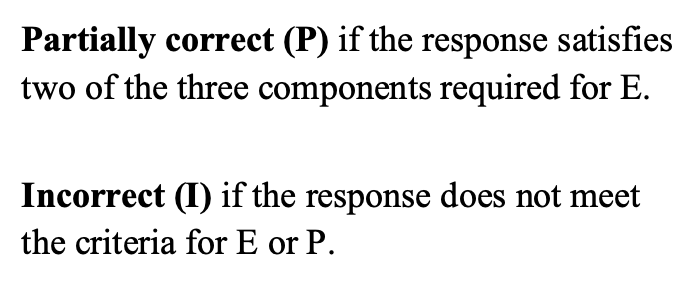 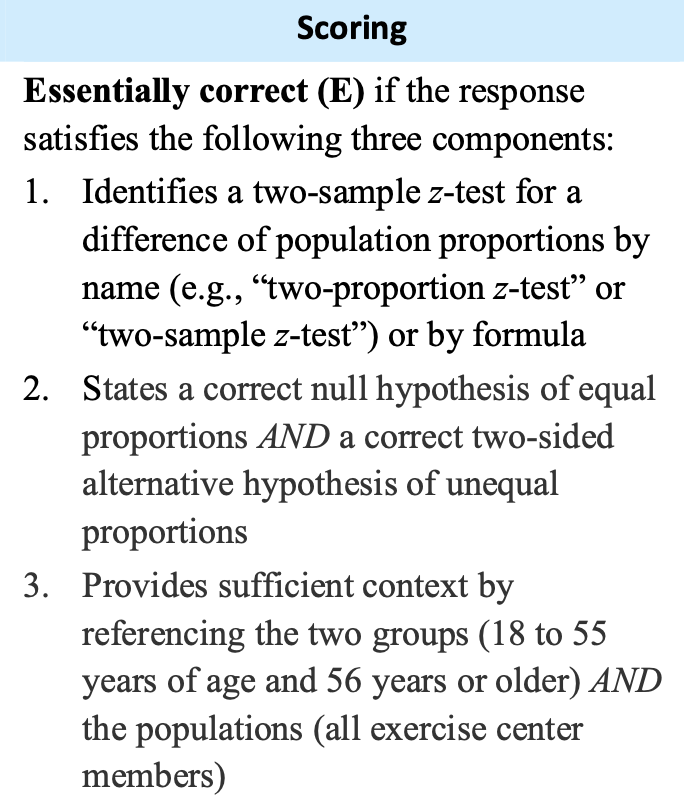 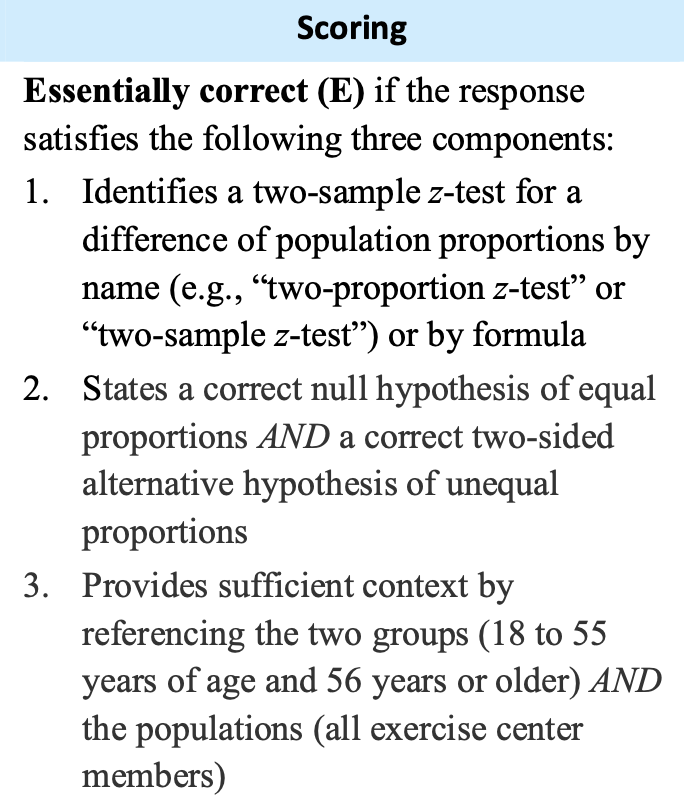 [Speaker Notes: LEAVE THIS SLIDE UP WHILE STUDENTS WORK]
1. Identify procedure
2. Correct hypotheses
3. Context
E, P, or I?
yes
2024 #1 Section 1Student Response #1
yes
yes
E  Essentially correct
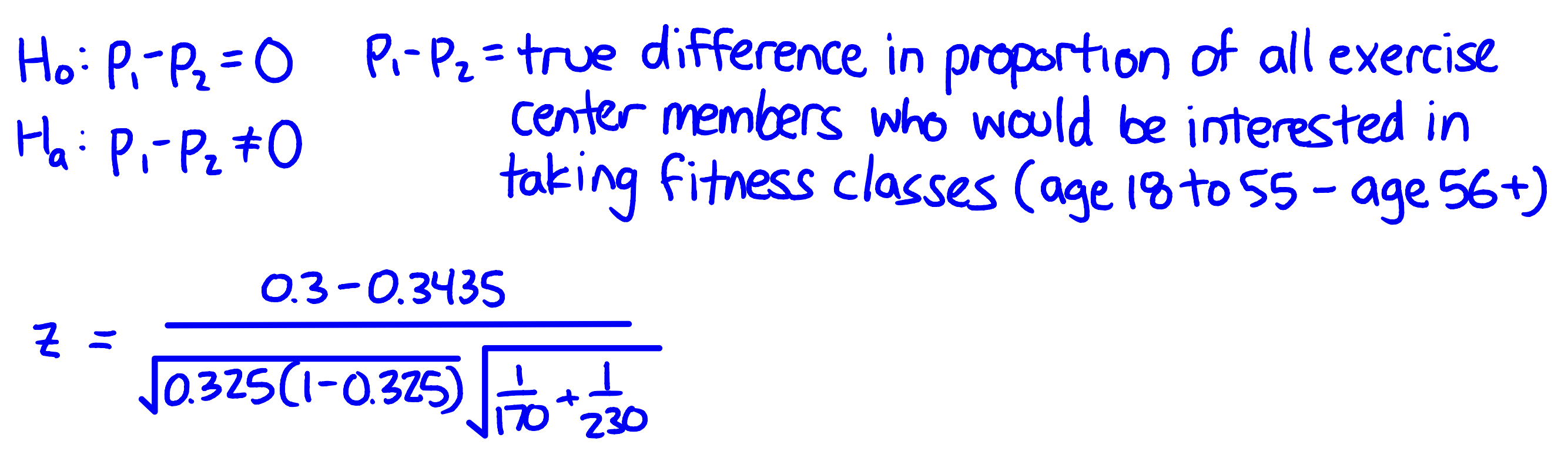 1. Identify procedure
2. Correct hypotheses
3. Context
E, P, or I?
no
2024 #1 Section 1Student Response #2
no
yes
I  Incorrect
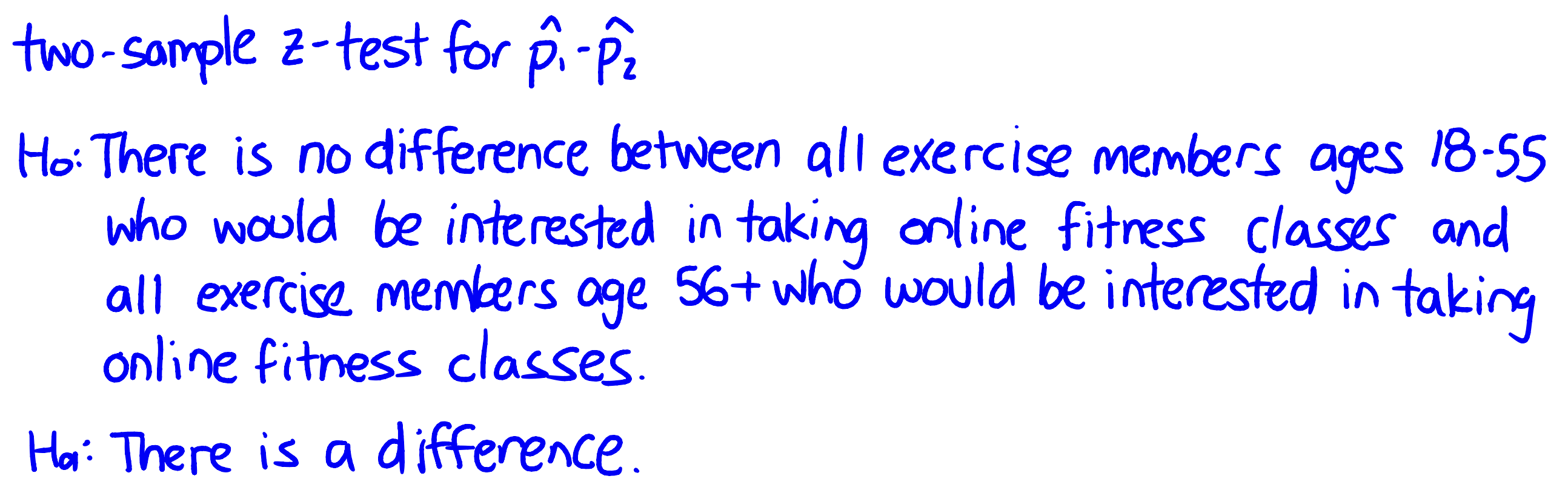 missing “proportions”
1. Identify procedure
2. Correct hypotheses
3. Context
E, P, or I?
yes
2024 #1 Section 1Student Response #3
yes
no
P  Partially correct
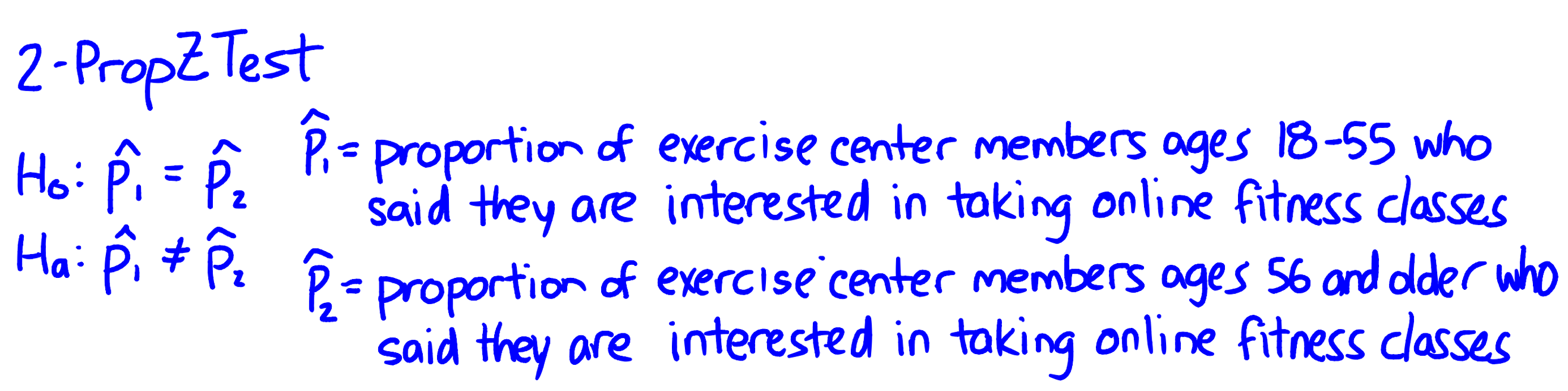 past tense
QuickNotes
Independence condition
Large Counts condition
Correct z-statistic
Correct p-value
2024 #1 Rubric – Section 2
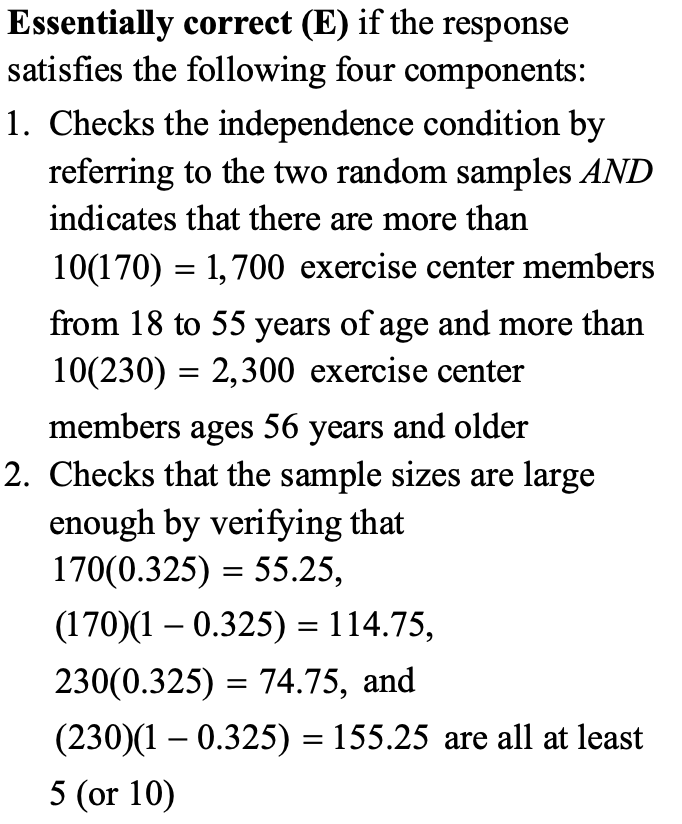 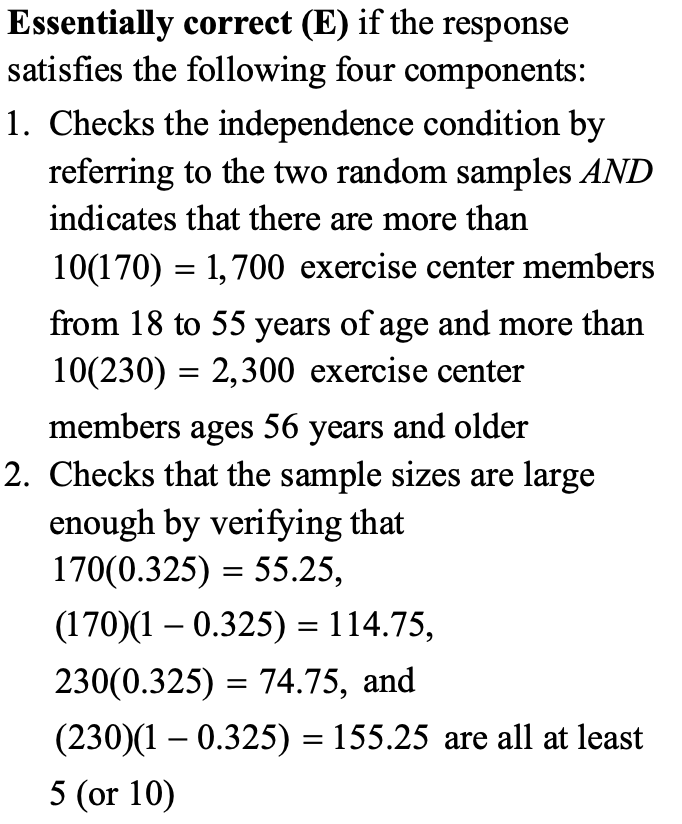 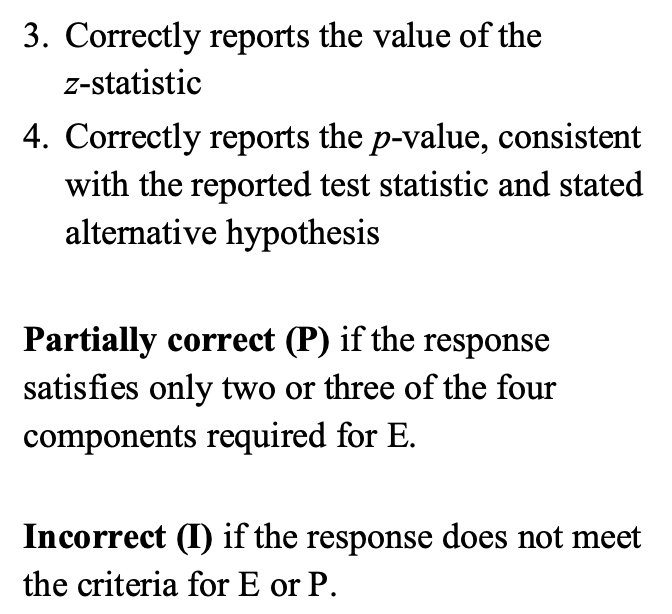 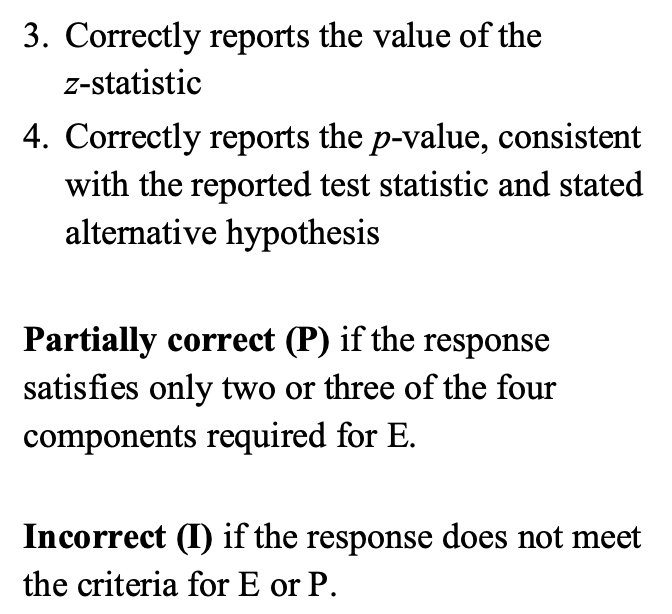 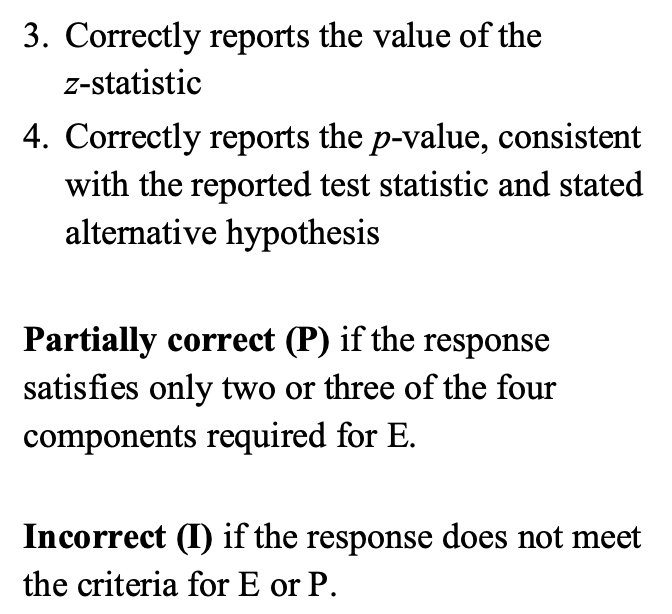 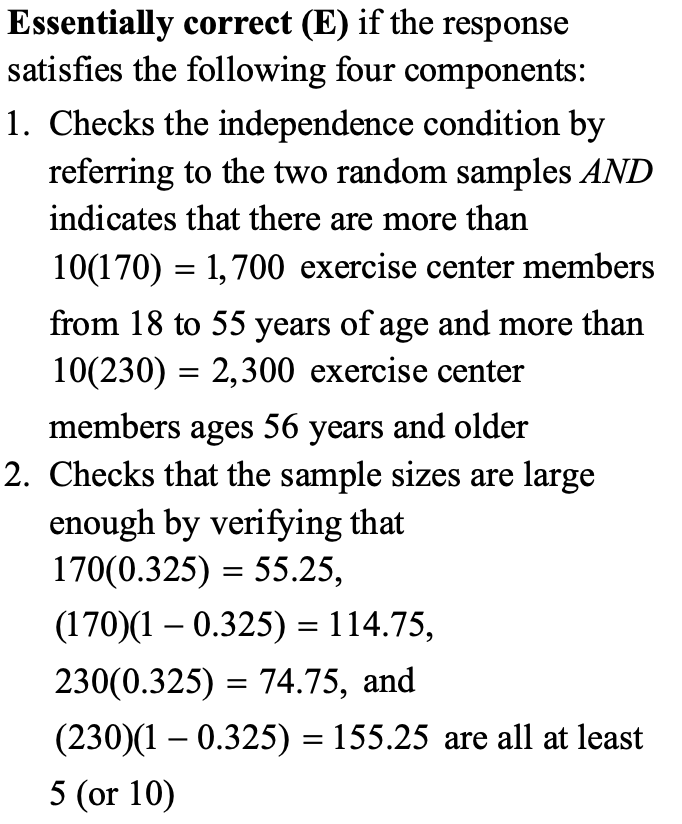 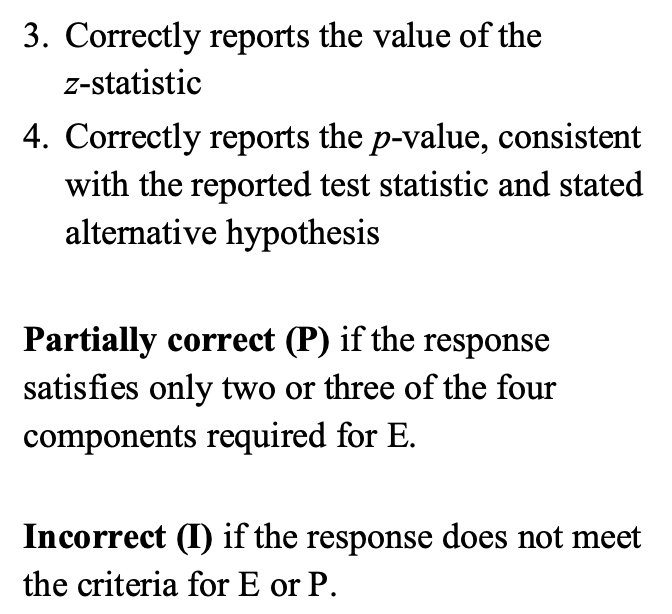 yes
Independence condition
Large Counts condition
Correct z-statistic
Correct p-value
E, P, or I?
yes
2024 #1 Section 2Model Solution
yes
yes
E  Essentially correct
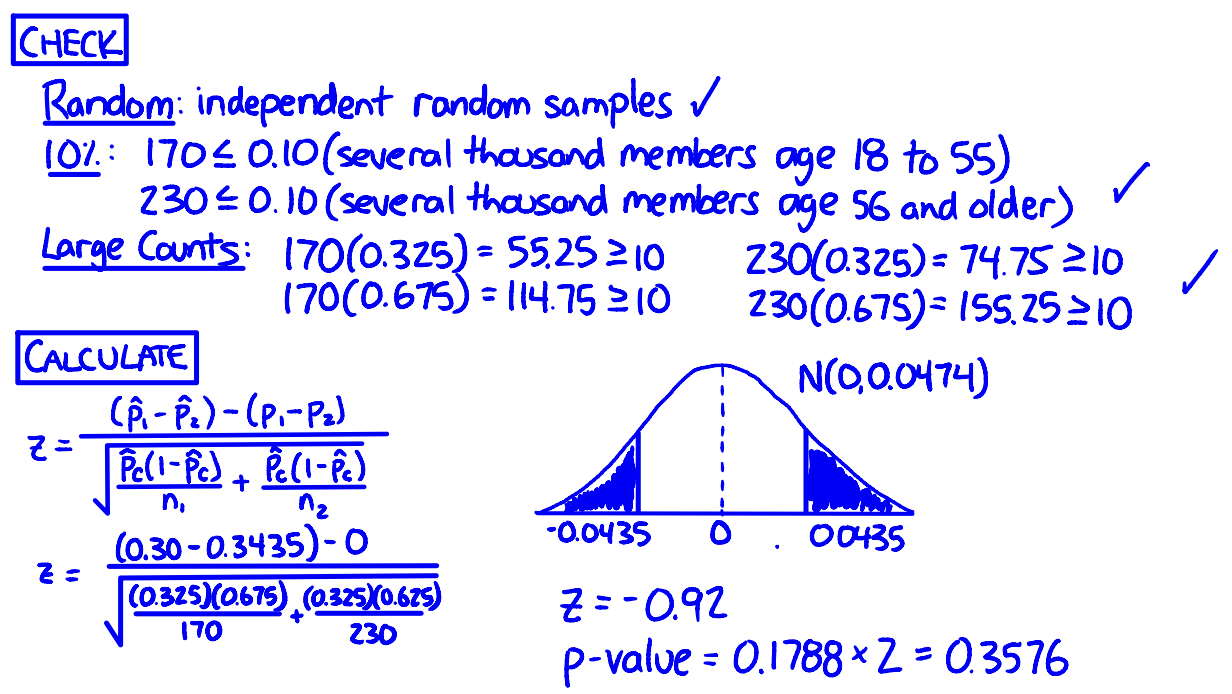 WOULD THIS GET CREDIT?
For each student response in Section 2, decide if each component is satisfied.
Determine the grade for this section:
		E  Essentially correct
		P  Partially correct
		I  Incorrect
Use highlighter and red pen
QuickNotes
Independence condition
Large Counts condition
Correct z-statistic
Correct p-value
2024 #1 Rubric – Section 2
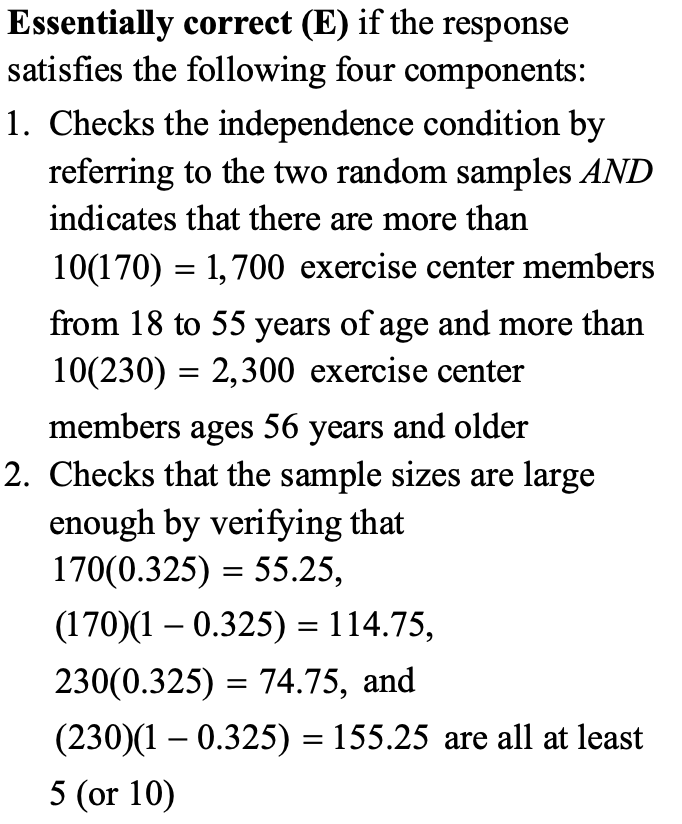 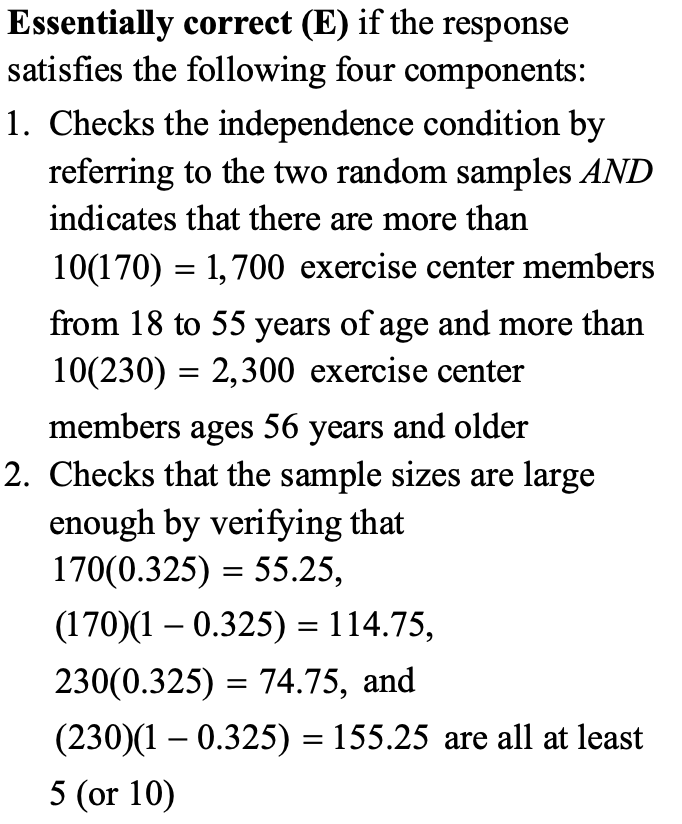 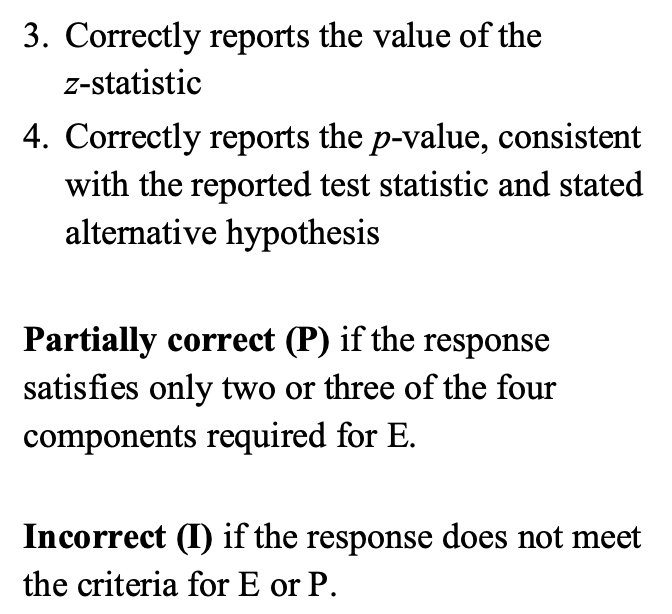 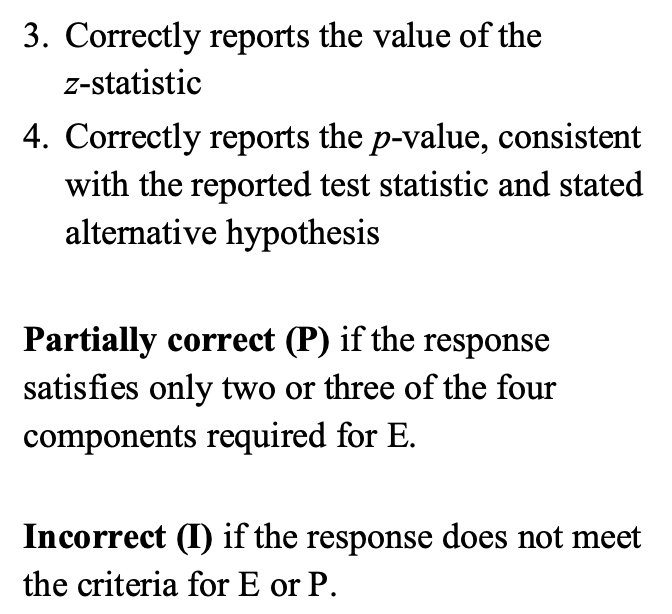 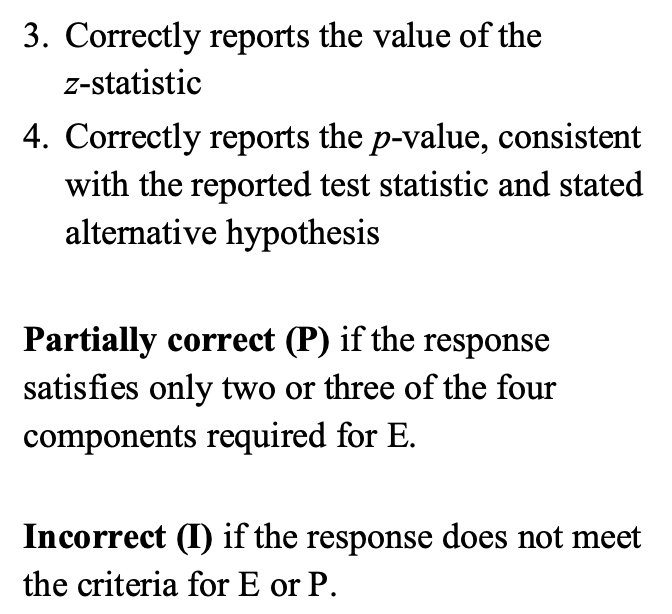 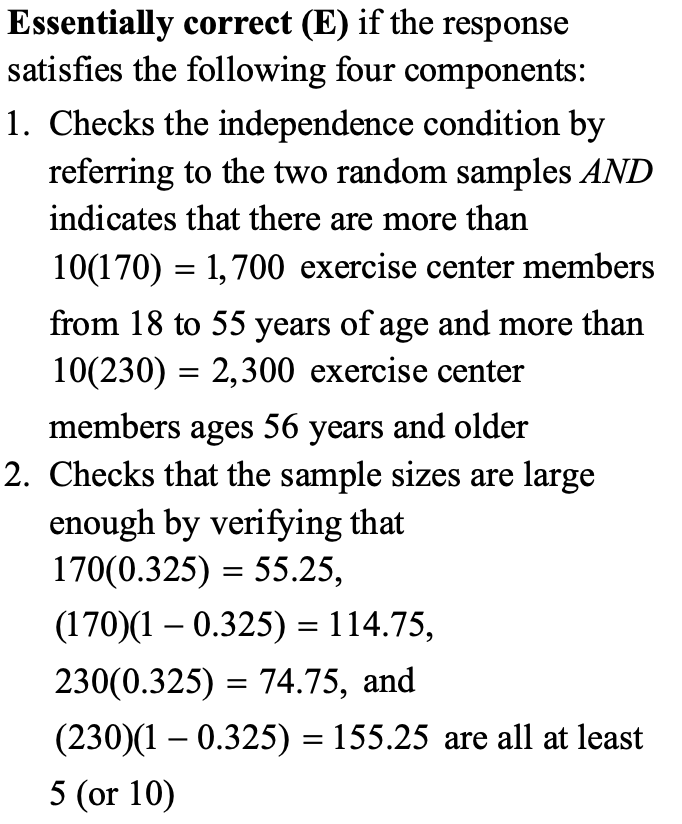 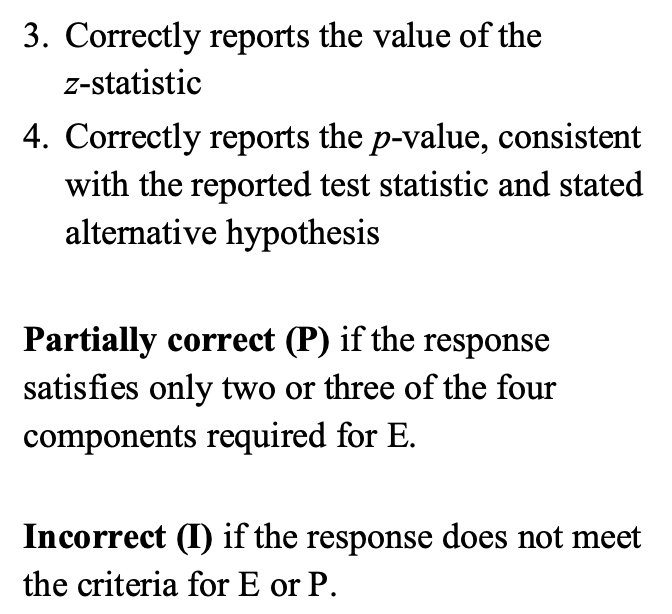 [Speaker Notes: LEAVE THIS SLIDE UP WHILE STUDENTS WORK]
no
Independence condition
Large Counts condition
Correct z-statistic
Correct p-value
E, P, or I?
yes
2024 #1 Section 2Student Response #1
yes
yes
P  Partially correct
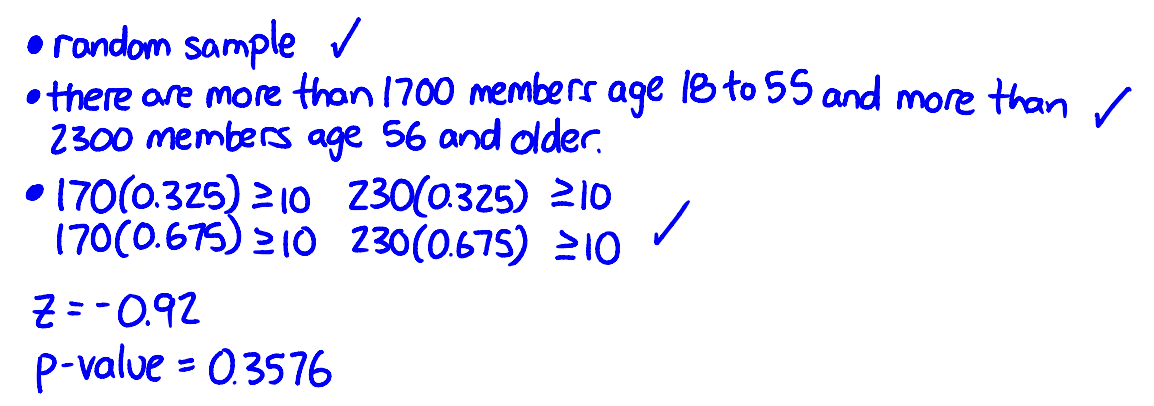 yes
Independence condition
Large Counts condition
Correct z-statistic
Correct p-value
E, P, or I?
yes
2024 #1 Section 2Student Response #2
yes
yes
E  Essentially correct
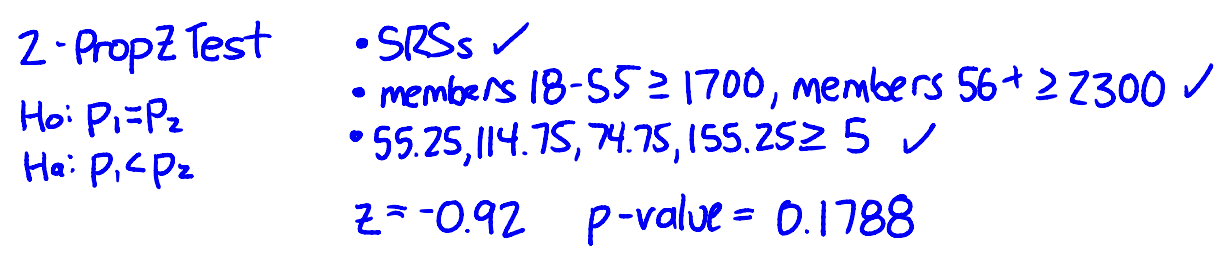 yes
Independence condition
Large Counts condition
Correct z-statistic
Correct p-value
E, P, or I?
no
2024 #1 Section 2Student Response #3
no
yes
P  Partially correct
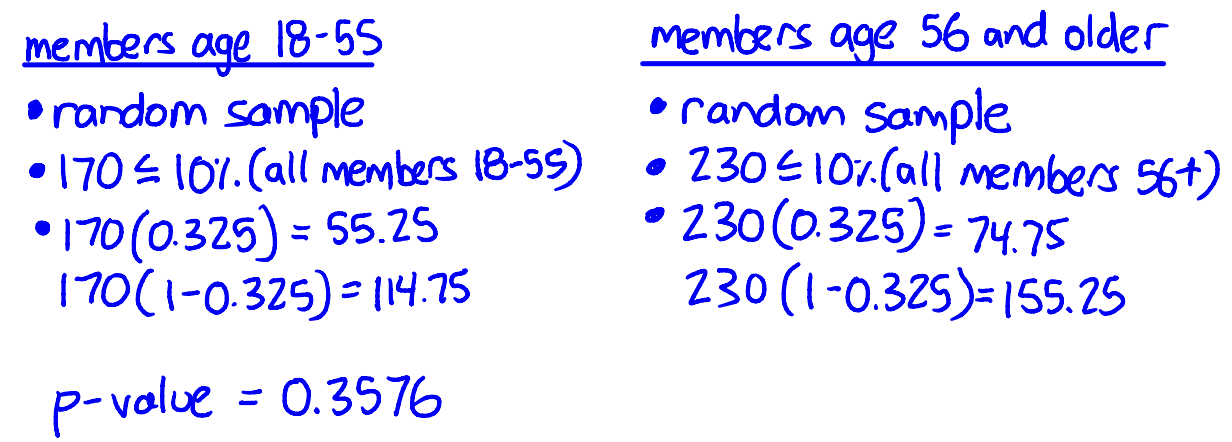 missing z-statistic
no comparison to 10
QuickNotes
Linkage + decision
Conclusion in context
2024 #1 Rubric – Section 3
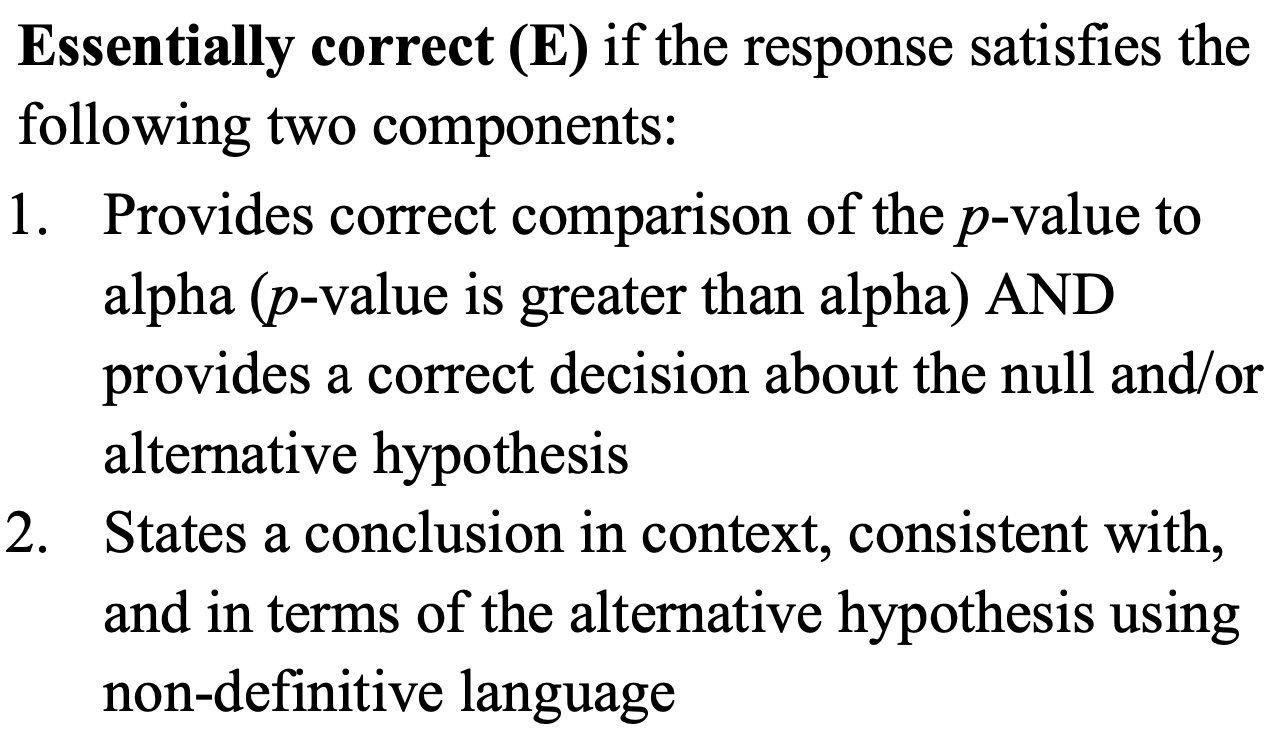 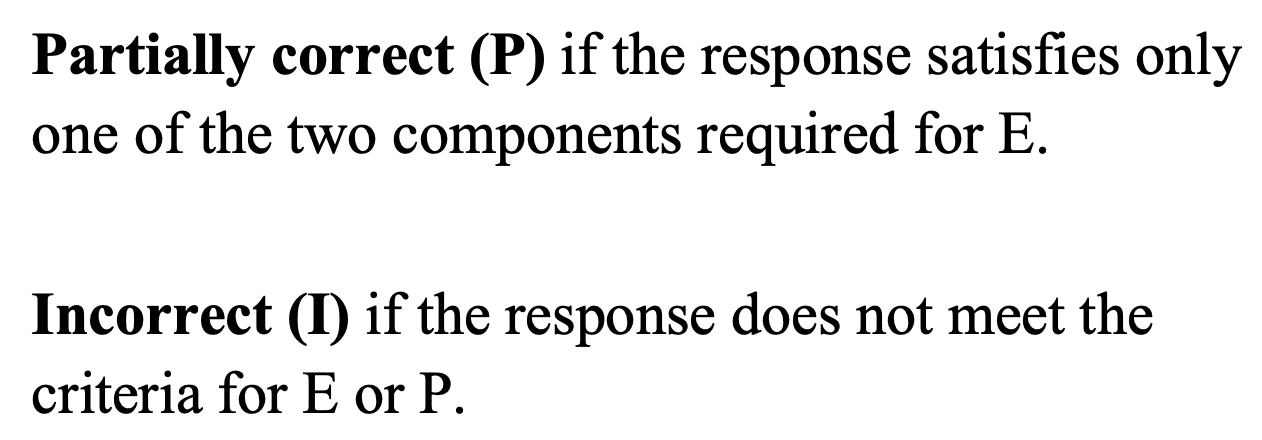 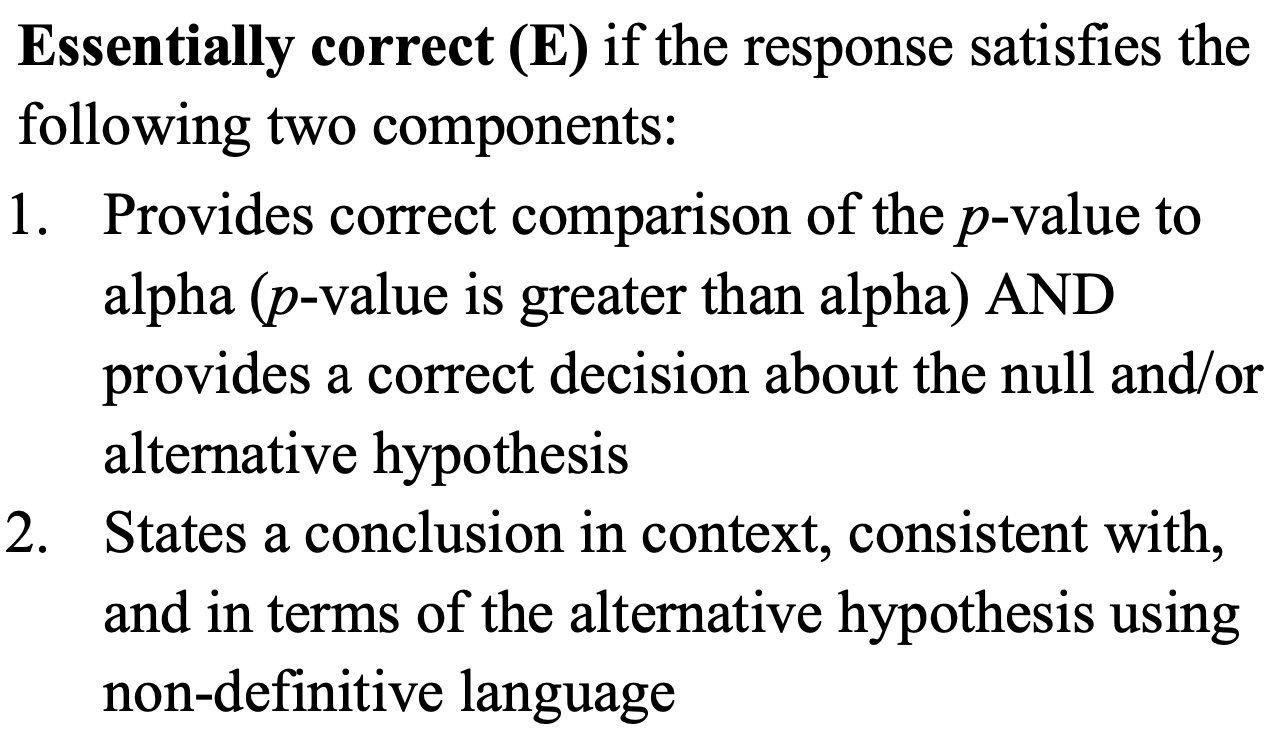 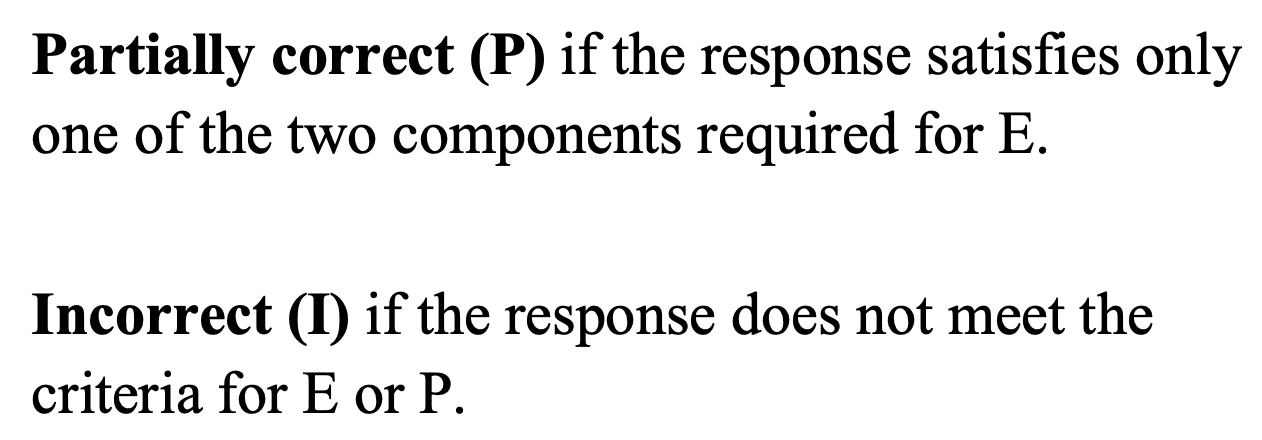 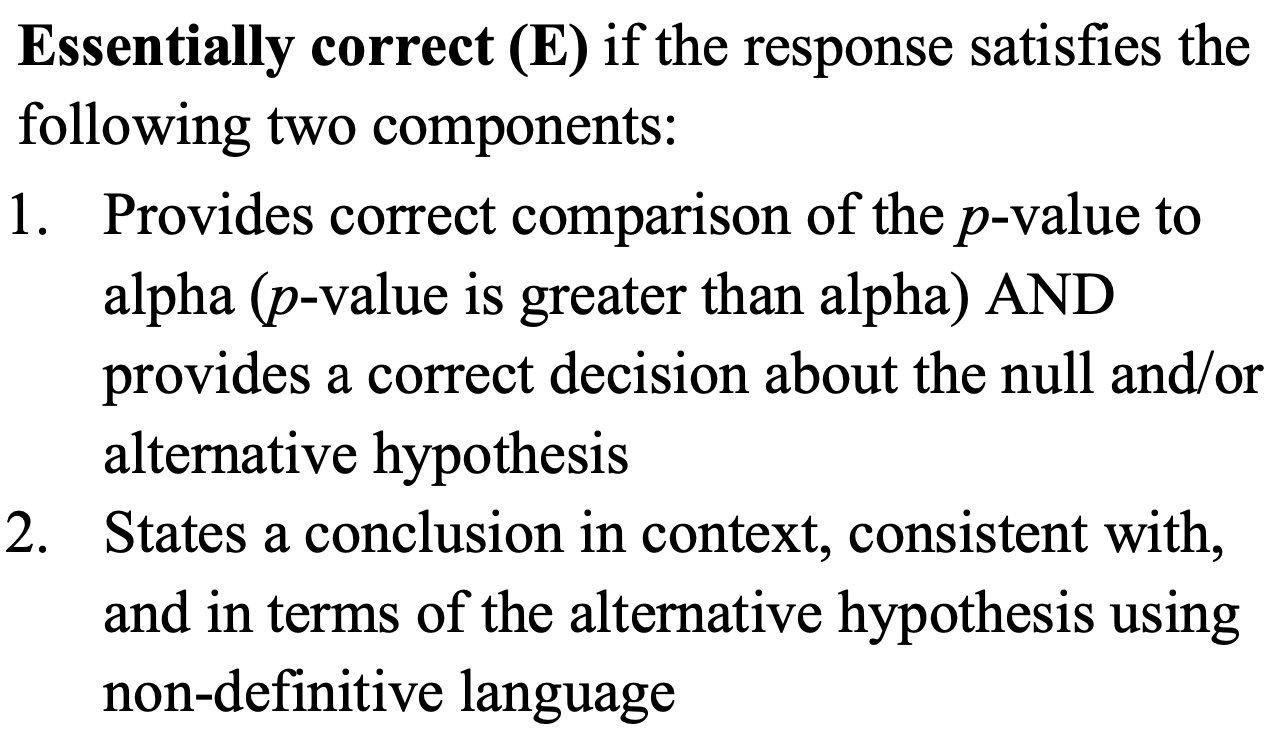 2
1
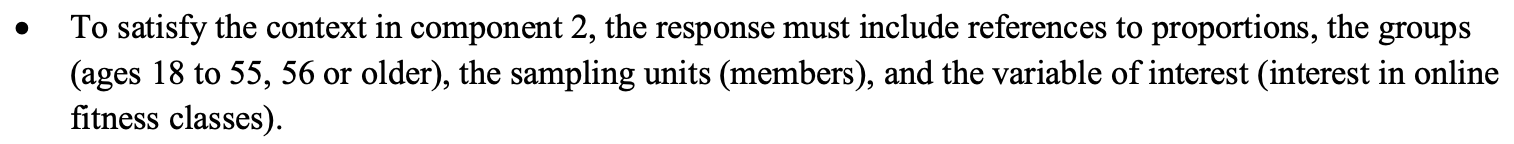 3
4
yes
Linkage + decision
Conclusion in context
E, P, or I?
2024 #1 Section 3Model Solution
yes
E  Essentially correct
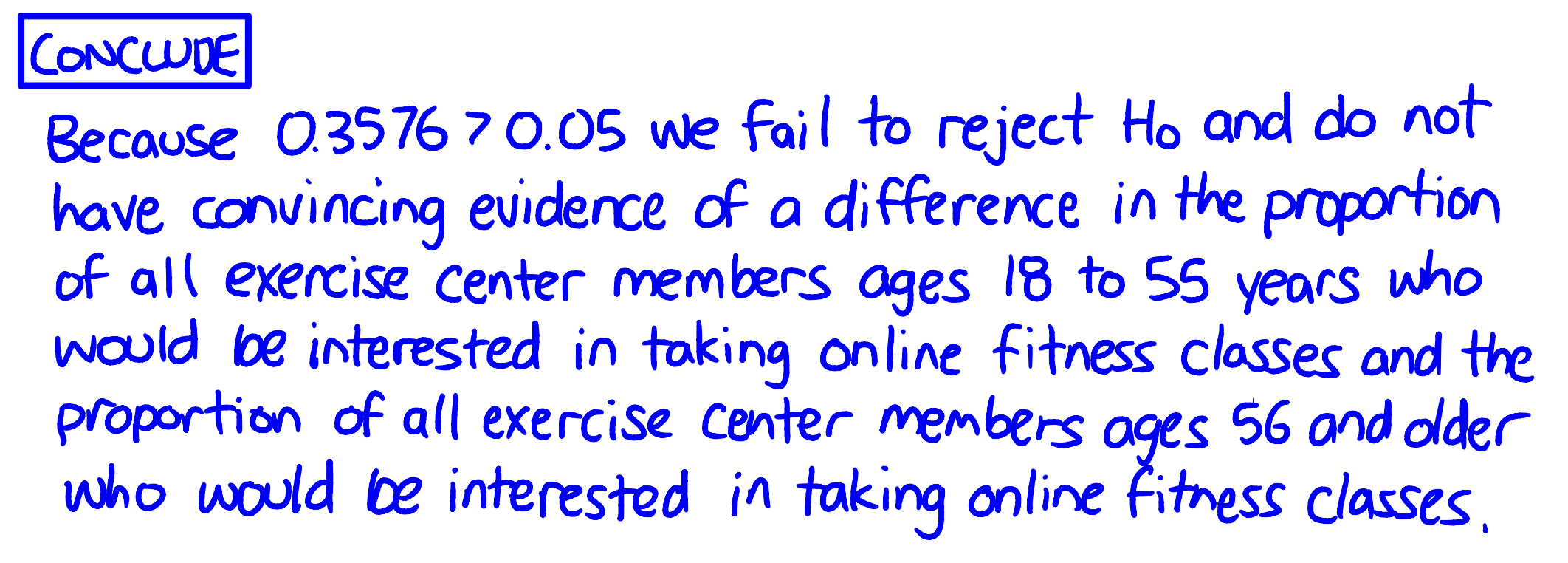 1
3
2
4
WOULD THIS GET CREDIT?
For each student response in Section 3, decide if each component is satisfied.
Determine the grade for this section:
		E  Essentially correct
		P  Partially correct
		I  Incorrect
Use highlighter and red pen
QuickNotes
Linkage + decision
Conclusion in context
2024 #1 Rubric – Section 3
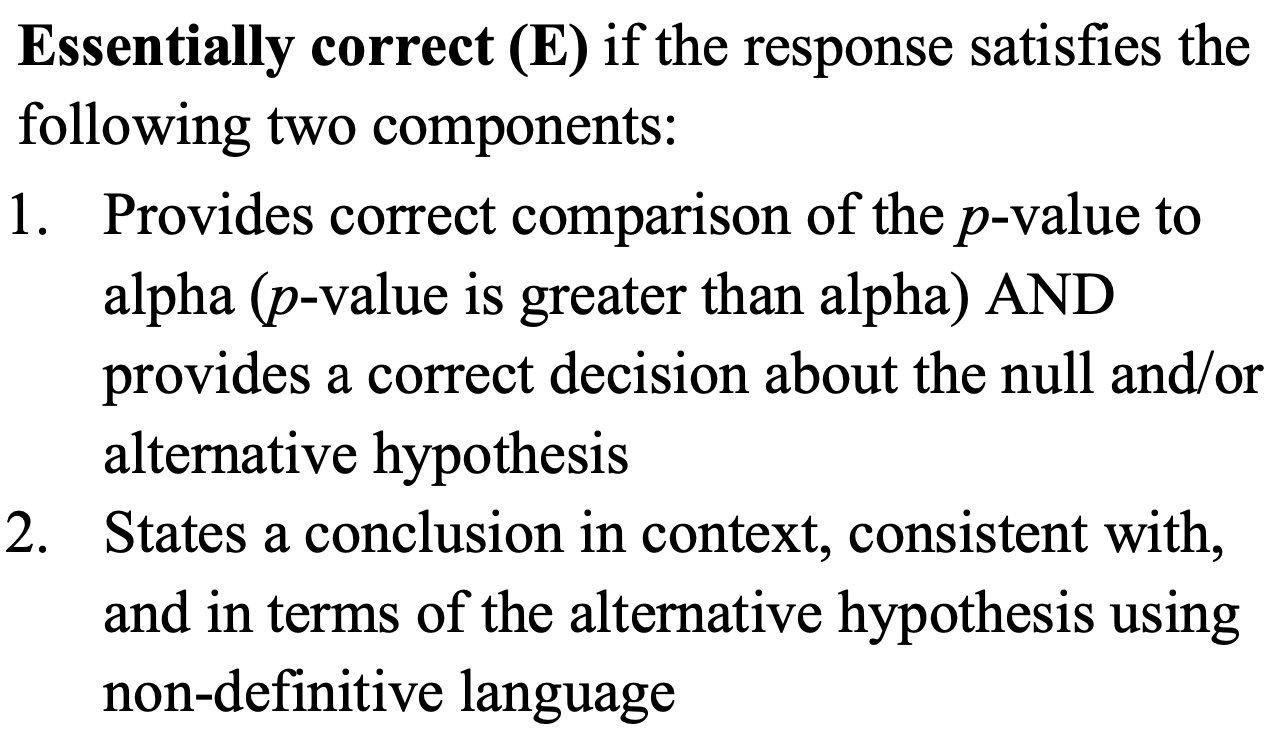 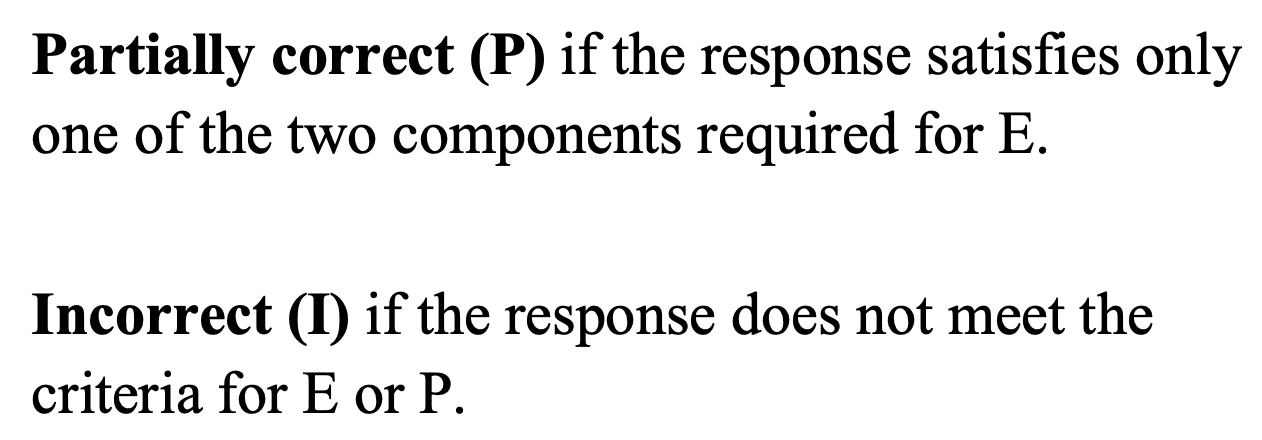 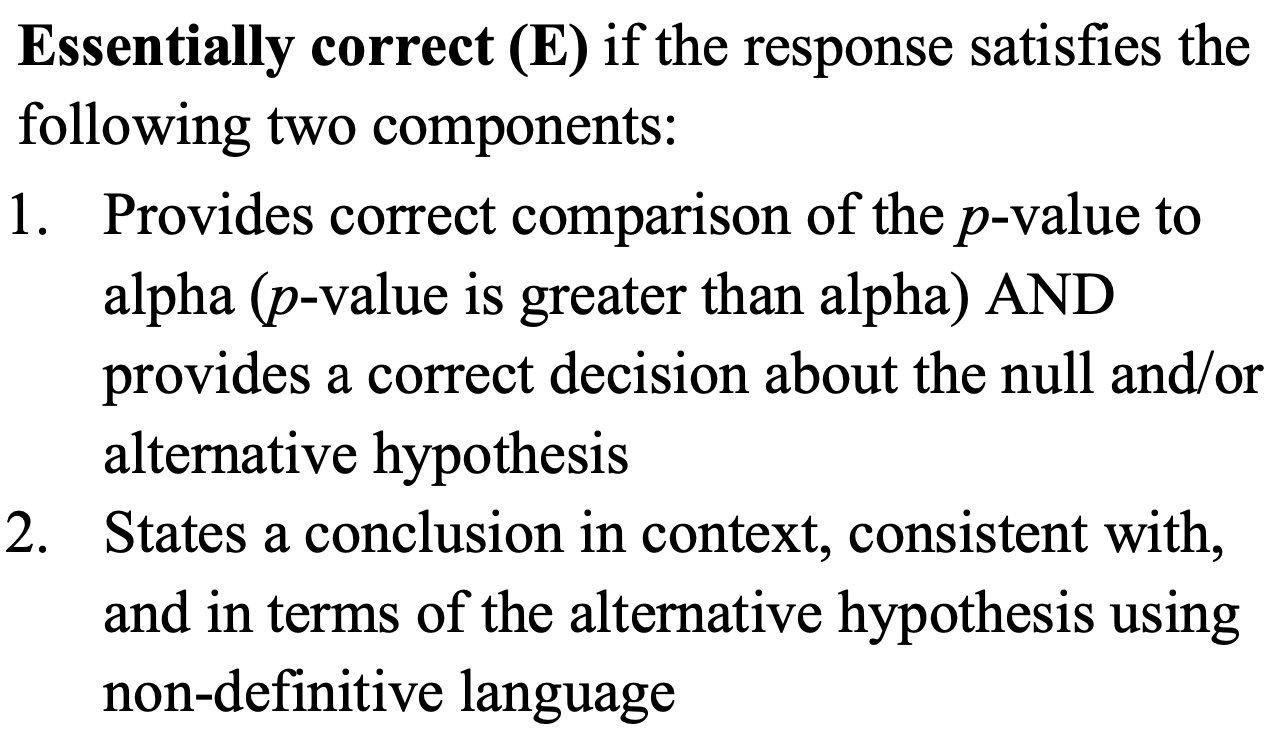 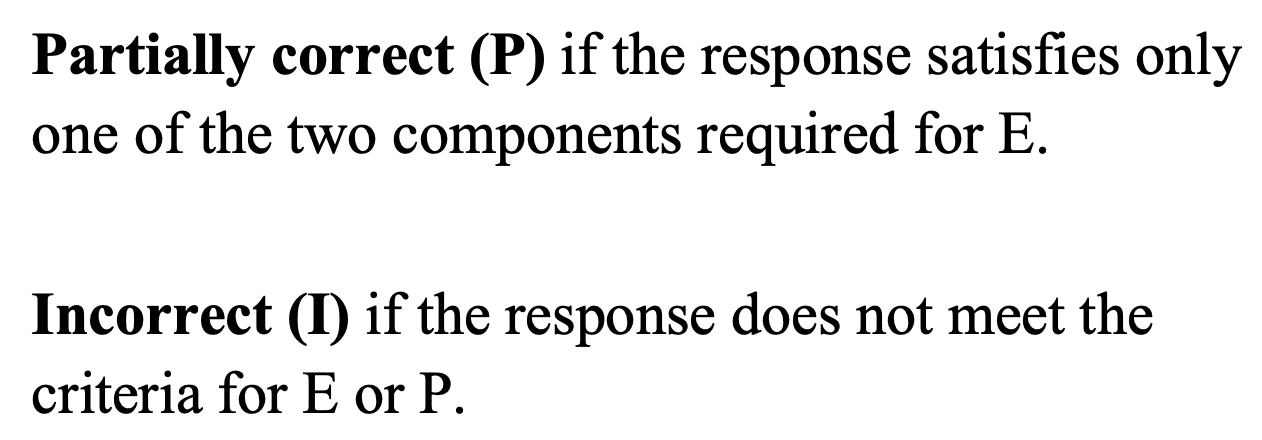 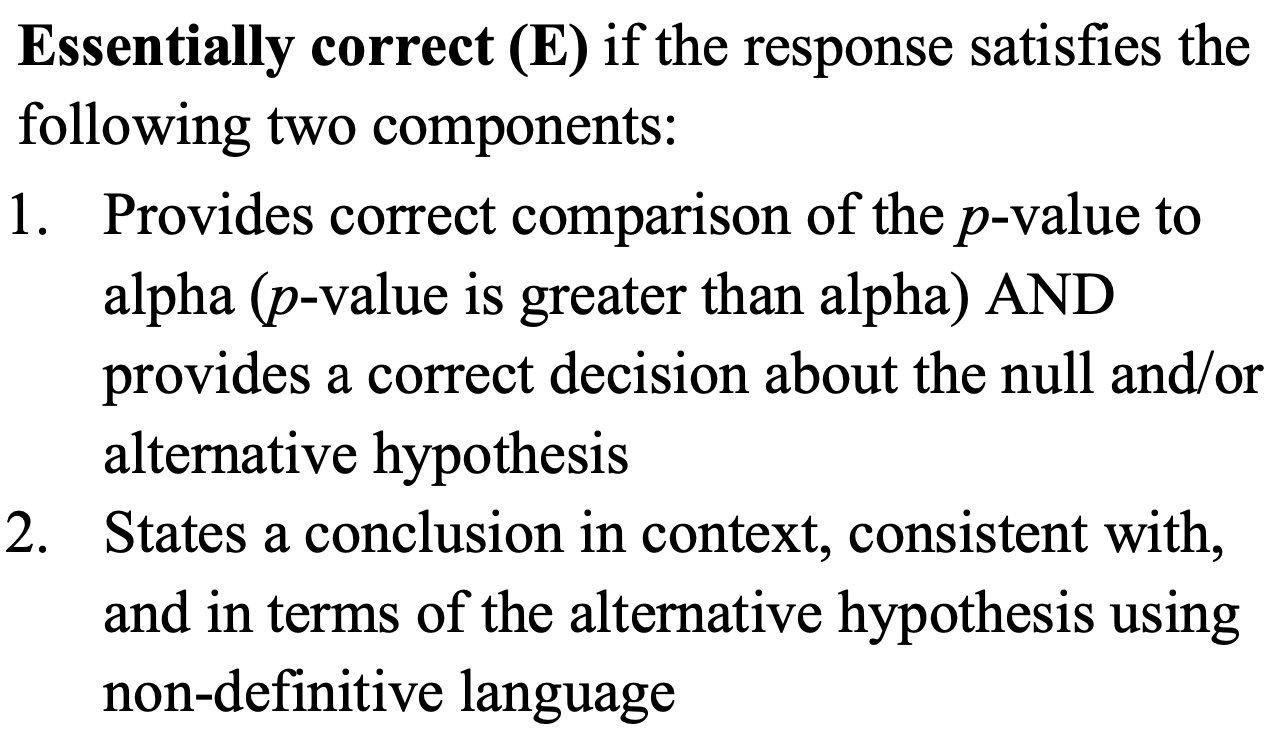 [Speaker Notes: LEAVE THIS SLIDE UP WHILE STUDENTS WORK]
no
Linkage + decision
Conclusion in context
E, P, or I?
2024 #1 Section 3Student Response #1
no
I  Incorrect
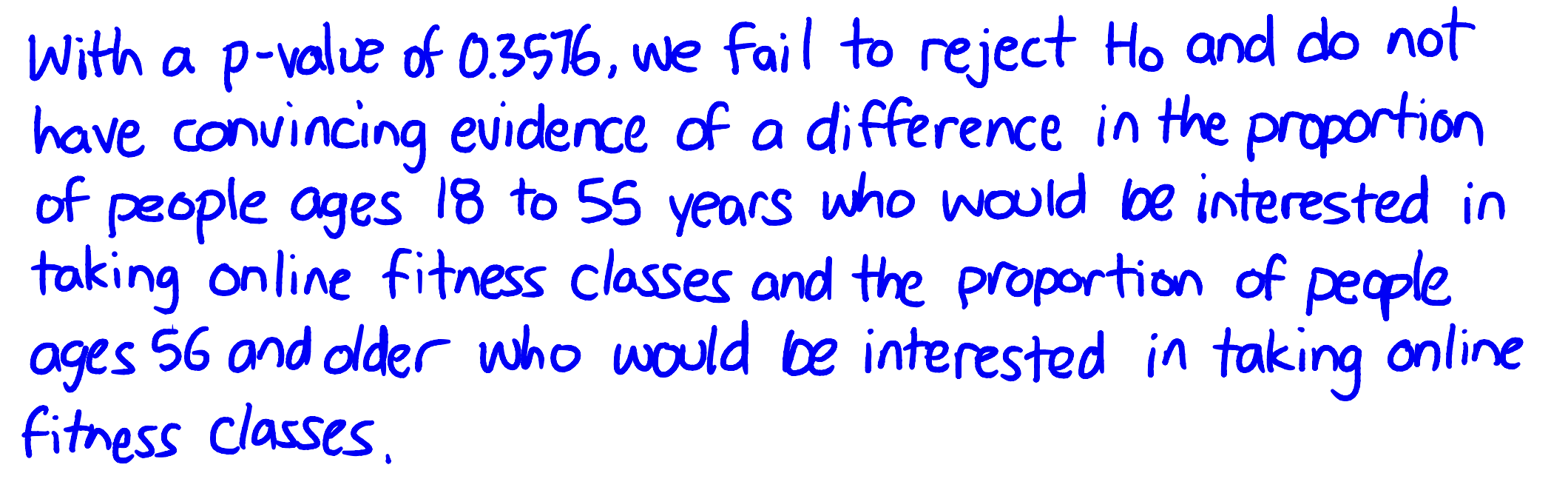 yes
Linkage + decision
Conclusion in context
E, P, or I?
2024 #1 Section 3Student Response #2
no
P  Partially correct
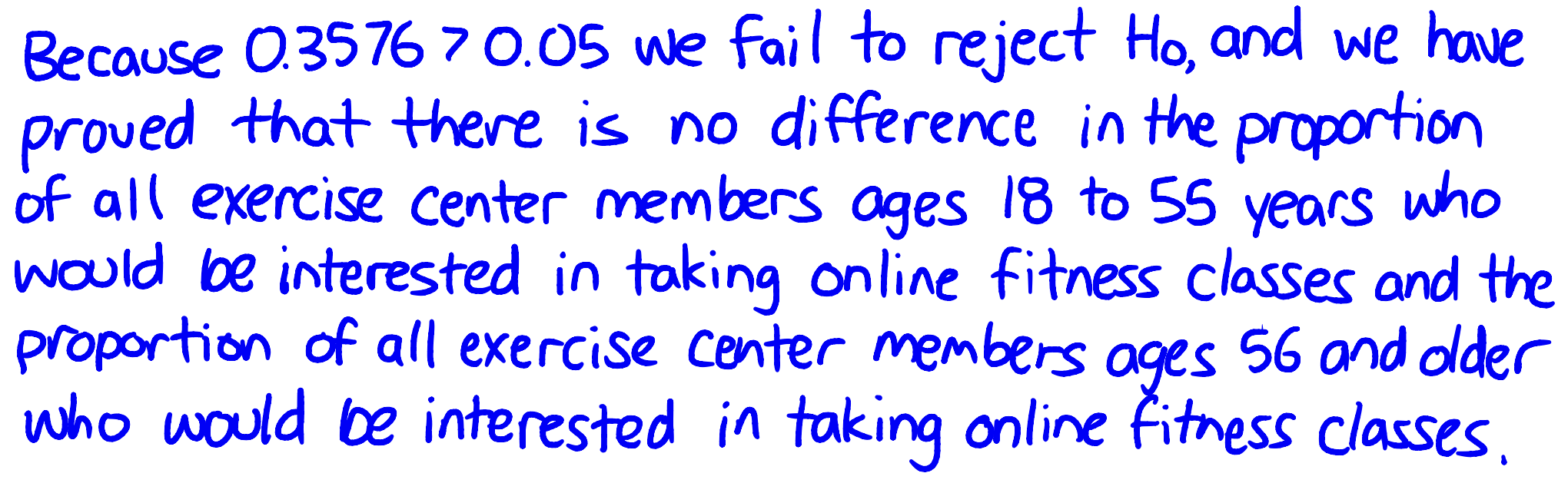 yes
Linkage + decision
Conclusion in context
E, P, or I?
2024 #1 Section 3Student Response #3
yes
E  Essentially correct
P  Partially correct
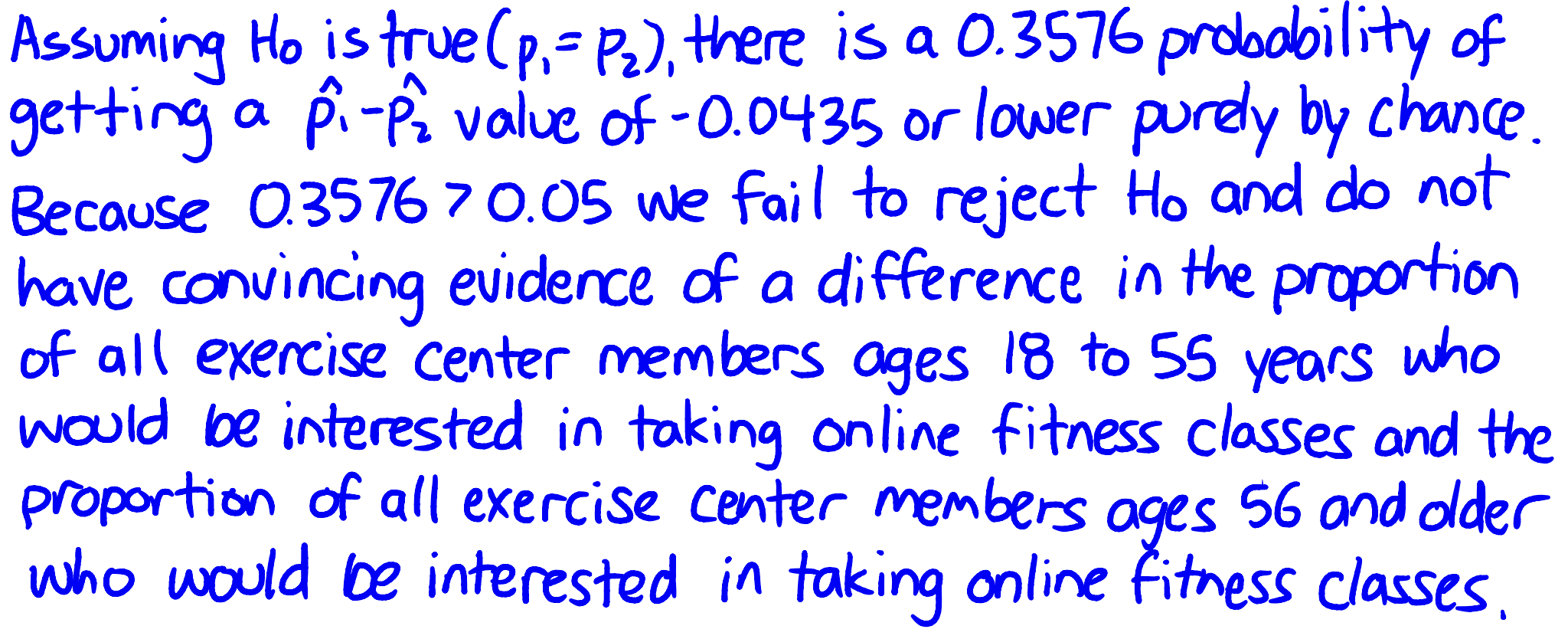 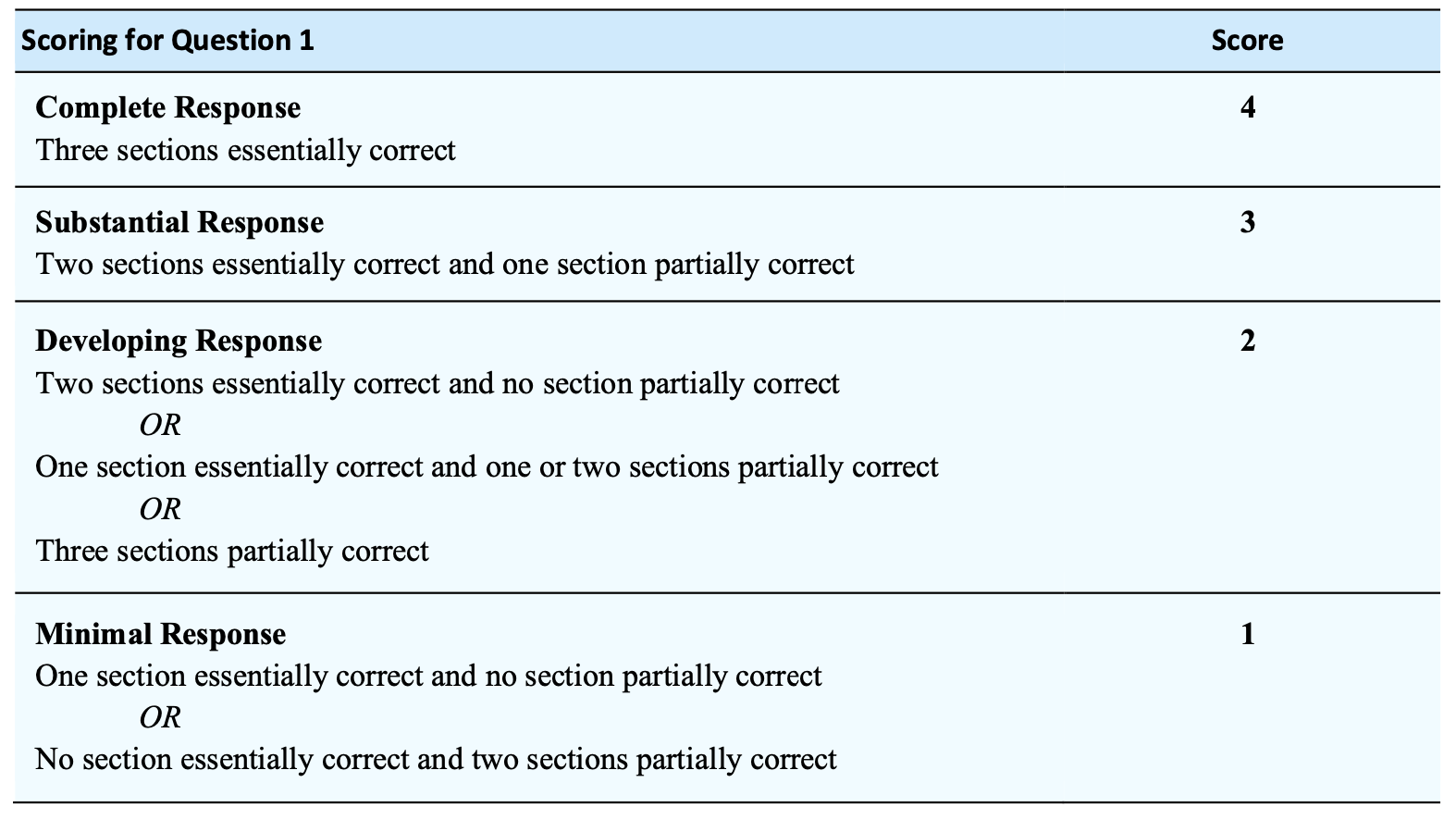 2024 #1 Reflection
EEE
EEP
EEI
EPP
EPI
PPP
EII
PPI
2024 #1 Reflection
What did you learn from this experience?
2024 #1 Tips for Success
Tips for Success
Don’t forget the 10% condition.
Notation matters!
Every free response answer should be in context.
Use the words from the prompt.
Use a consistent structure for inference (like the 4C Method)
Where to Learn More?
Blog posts on Math Medic!   (blog.mathmedic.com)
2023 FRQ #1 (Jennifer Waters)
2023 FRQ #2 (Luke Wilcox)
2023 FRQ #3 (June Beighley)
2023 FRQ #4 (Chris Viste)
2023 FRQ #5 (Penny Smeltzer)
2023 FRQ #6 (Leigh Nataro)
2024 FRQ #1 (Jeff Eicher, Jr.)
2024 FRQ #2 (Erica Chauvet)
2024 FRQ #3 (Penny Smeltzer)
2024 FRQ #4 (Terri Latham)
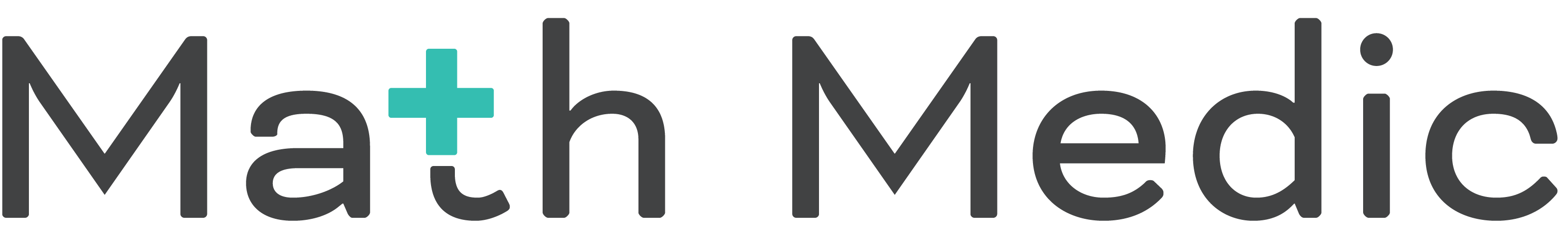